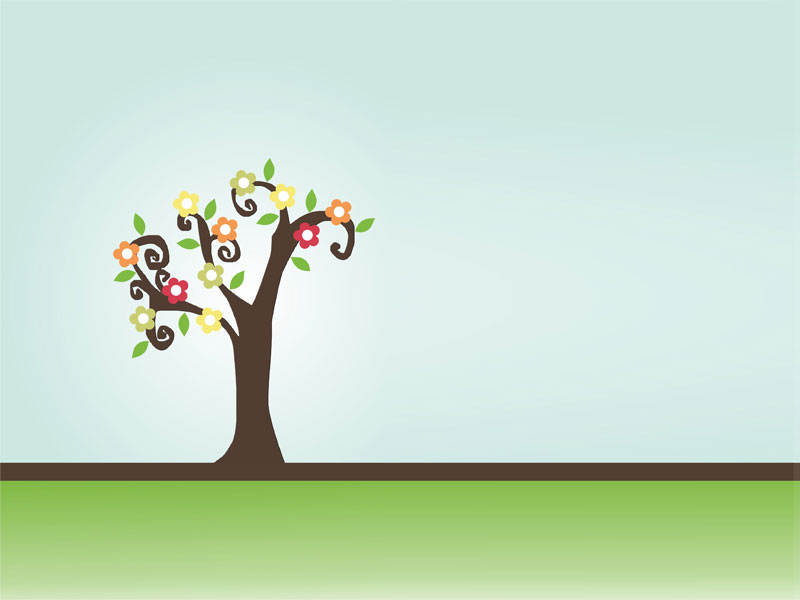 Презентация на тему:«Здоровьесберегающие технологии в работе с детьми в ДОУ»
Воспитатель 2 –ой младшей группы «Одуванчики»
Глазунова Марина Александровна.
МБДОУ «Золотой Ключик» г. Большой Камень
«Забота о здоровье детей- это важнейший труд воспитателя.От жизнерадостности, бодрости детей  зависит их духовная жизнь, мировоззрение, умственное развитие, прочность знаний и самое главное вера в свои силы.                                    В.А.Сухомлинский
Здоровье – это состояние полного физического, психического и социального благополучия, а не просто отсутствие болезней или физических дефектов.

( Всемирная организация здравоохранения)
Здоровьесберегающие технологии
целостная система воспитательно-
 оздоровительных, коррекционных
 и профилактических  мер
которые осуществляются
в процессе взаимодействия
                                                                       
ребенка и                 ребенка и            ребенка и
 педагога                родителей           доктора
Цель здоровьесберегающих, образовательных технологий:
Обеспечить дошкольнику возможность сохранения здоровья
  Сформировать у него необходимые знания, умения и навыки по ЗОЖ
   Научить использовать полученные
       знания в повседневной жизни
Здоровьесберегающие технологии
технологии сохранения и стимулирования  здоровья
технологии обучения здоровому образу жизни
коррекционные технологии
Технологии сохранения и стимулирования здоровья:
Динамические паузы
 Подвижные и спортивные игры
Пальчиковая гимнастика
 Гимнастика для глаз
 Дыхательная гимнастика
 Гимнастика бодрящая
Подвижные и спортивные игры
Как часть физкультурного занятия, на прогулке, в групповой комнате - малой со средней степенью подвижности.
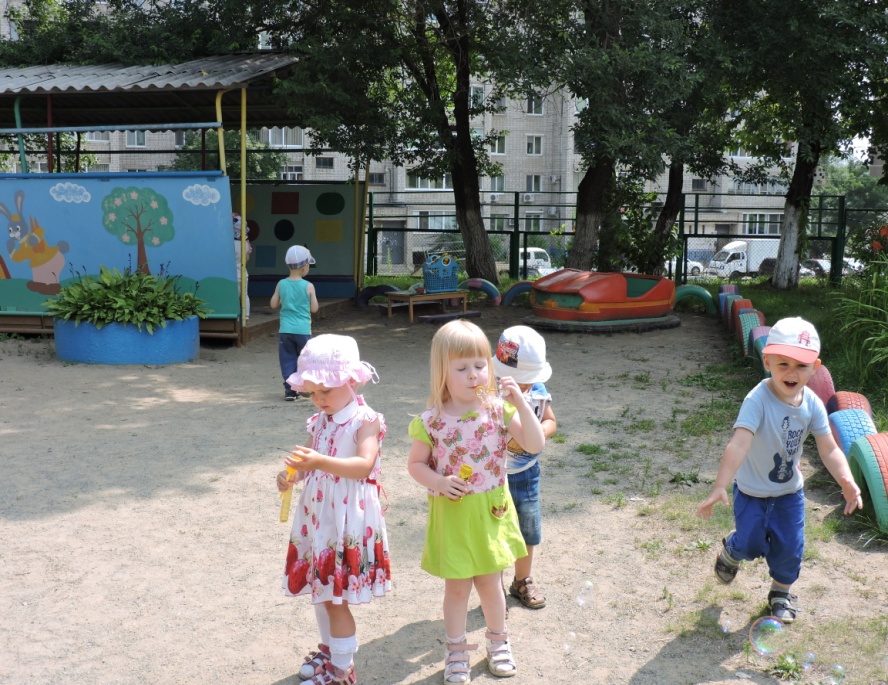 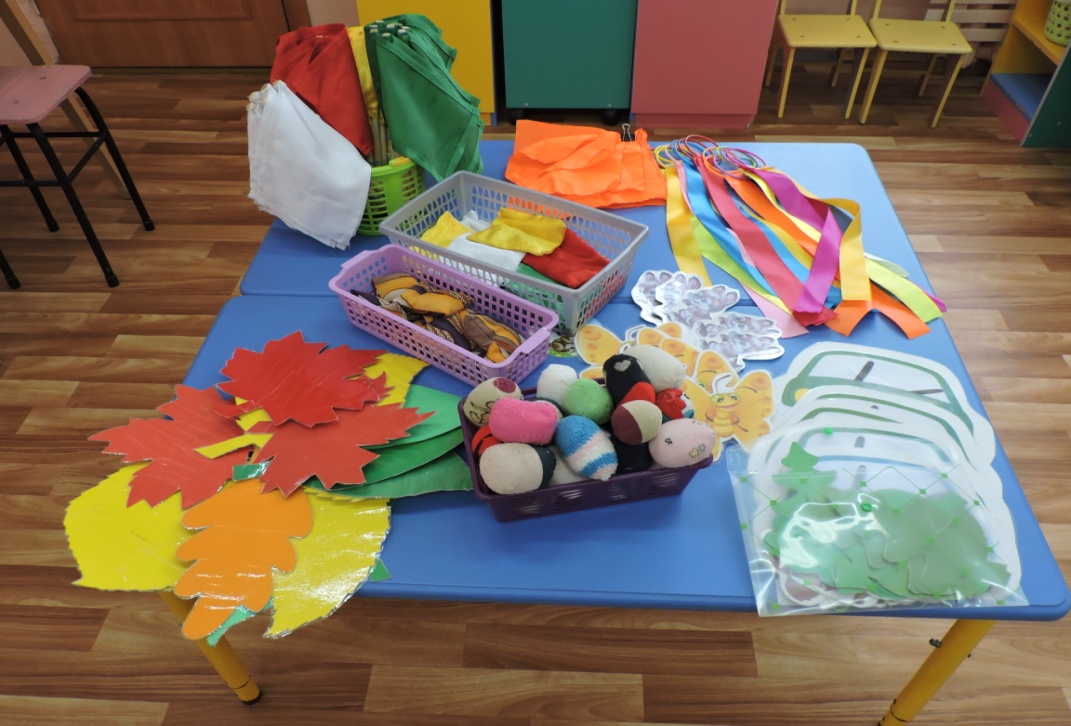 Дыхательная гимнастика
Активизируется кислородный обмен во всех тканях организма, что способствует нормализации и оптимизации его работы в целом.
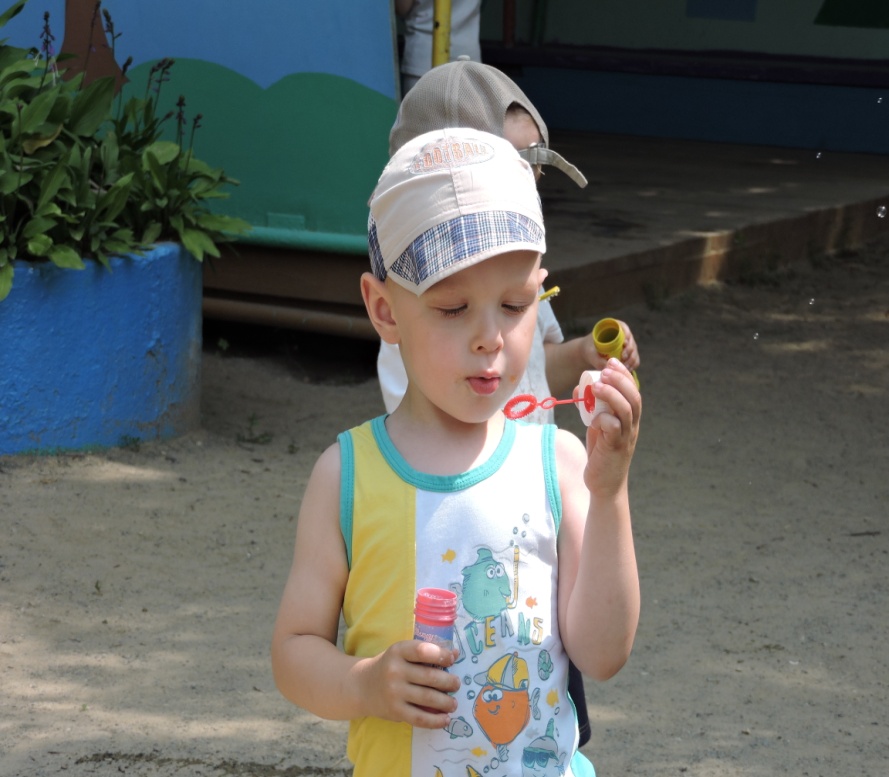 Проводится в различных формах физкультурно-оздоровительной работы.
Гимнастика бодрящая
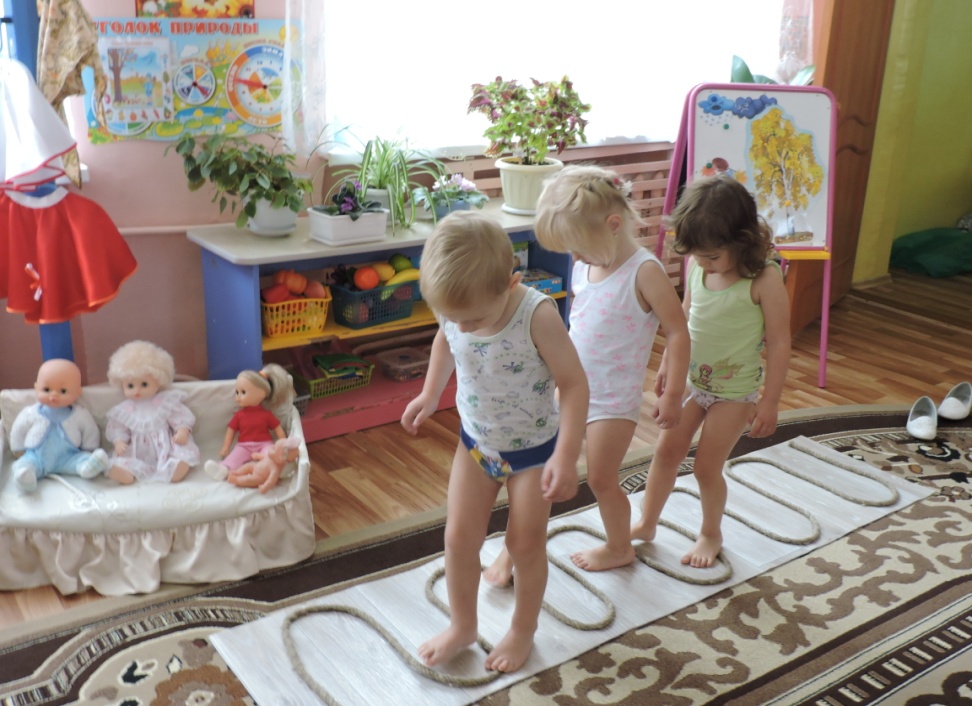 проводится после дневного сна, форма проведения различна: упражнения 
 на кроватках, обширное умывание,
ходьба по коврикам «здоровья» и т.д.
Технология обучения здоровому образу жизни
Утренняя гимнастика
   Физкультурные занятия
    Занятия из серии «Азбука здоровья»
    Закаливания
    Активный отдых
Утренняя гимнастика
Точно знаем: по утрам
Взрослым всем и малышам
Чтоб стать сильным и здоровым,
Не болеть и быть весёлым,
Надо быстро просыпаться и зарядкой заниматься.
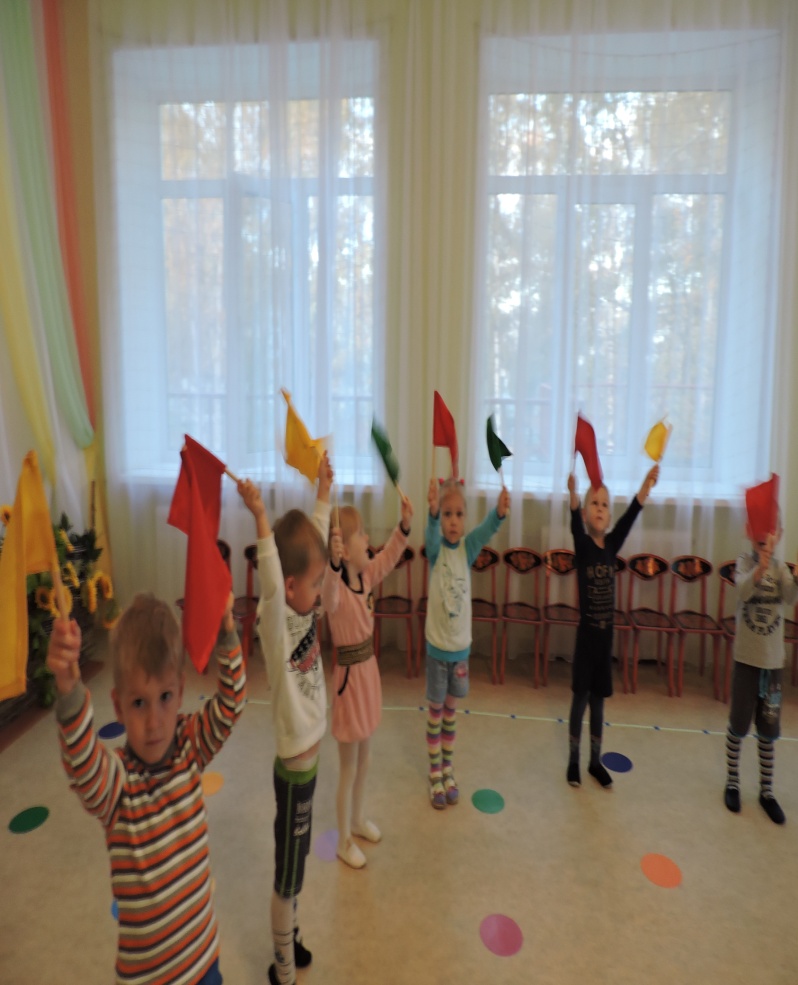 Закаливание
Закаливание
Физкультурные занятия
Занятия проводятся в соответствии программой, по которой работает ДОУ
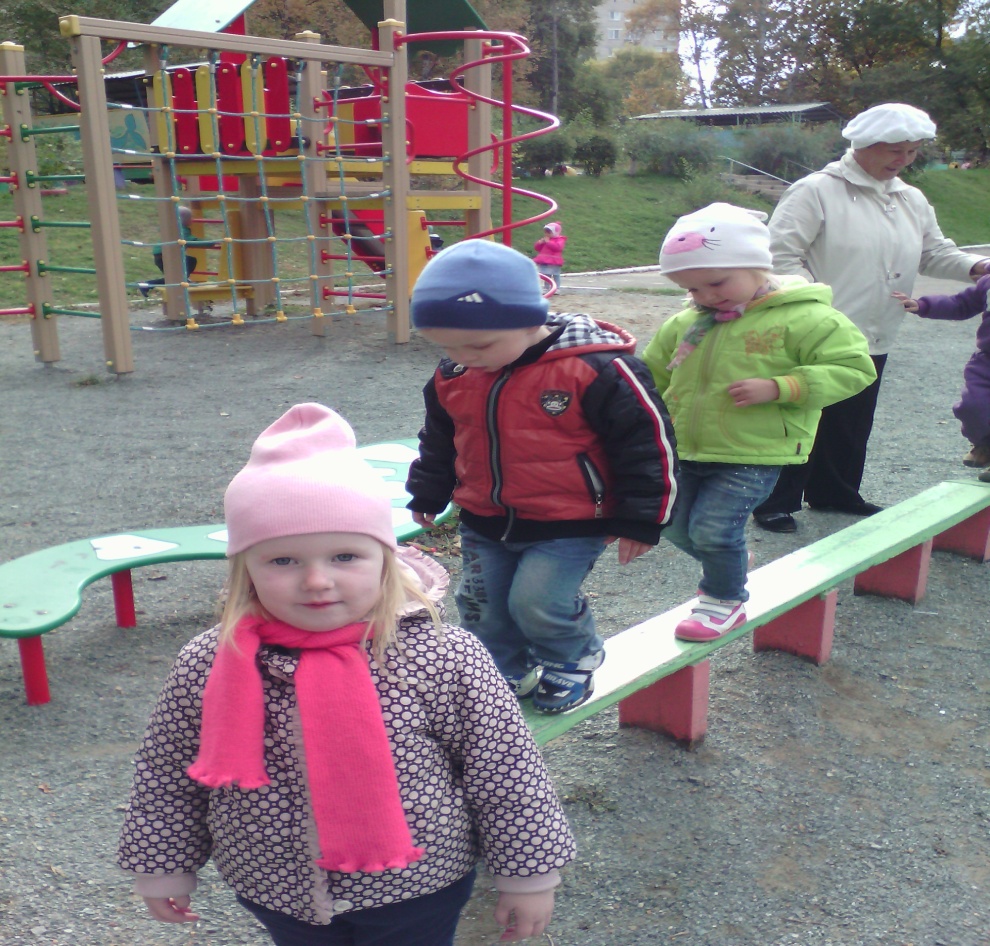 Активный отдых
физкультурные праздники, досуги, развлечения, дни здоровья
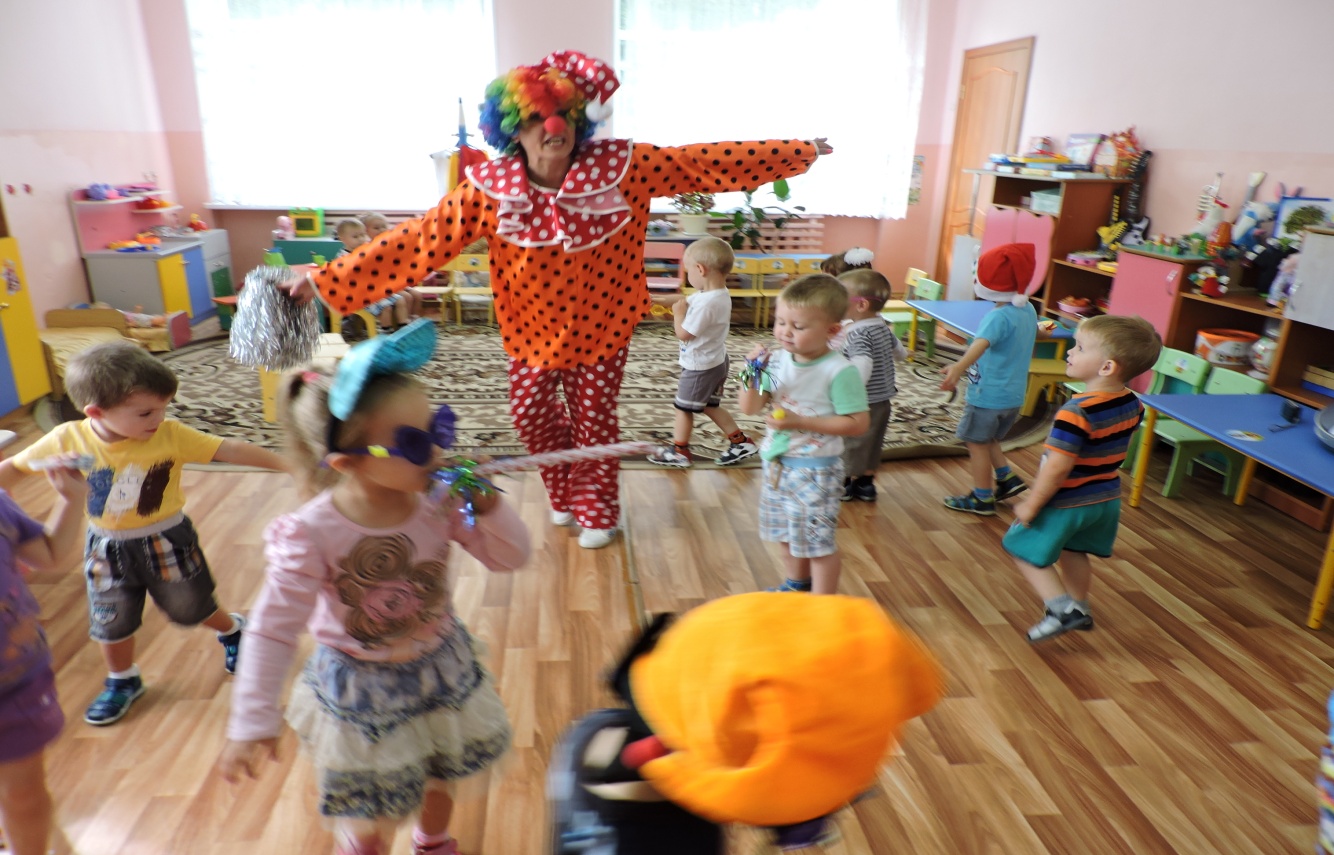 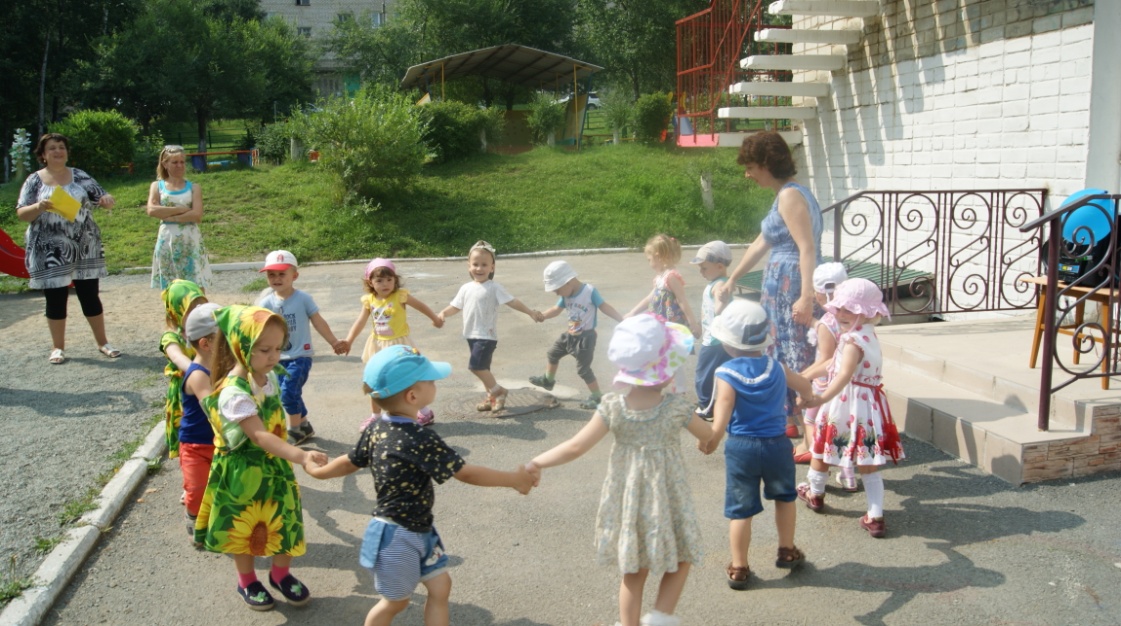 Коррекционные технологии
Технология музыкального воздействия
    Сказкотерапия
    Артикуляционная гимнастика
Технология музыкального воздействия
Используется в качестве вспомогательного средства, как часть других технологий, для снятия напряжения, повышения эмоционального настроя.
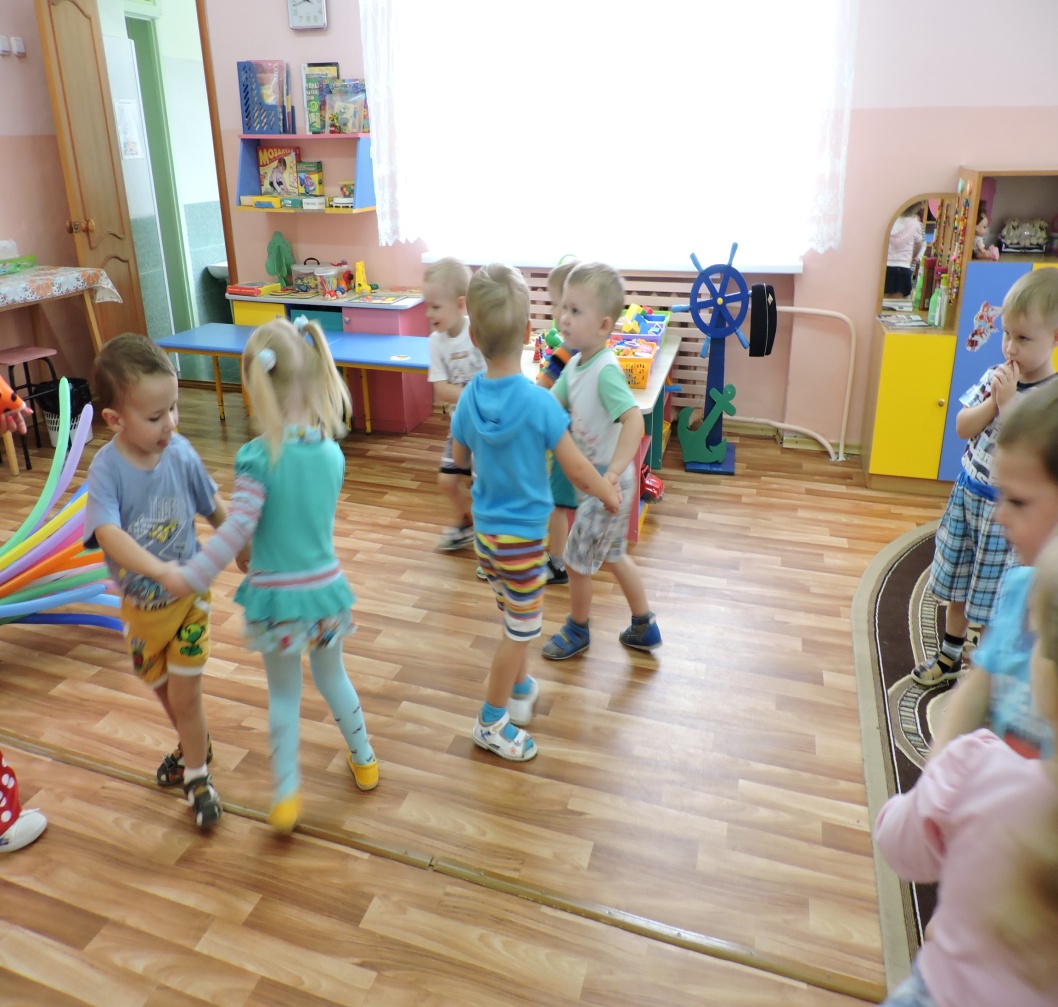 Работа с родителями
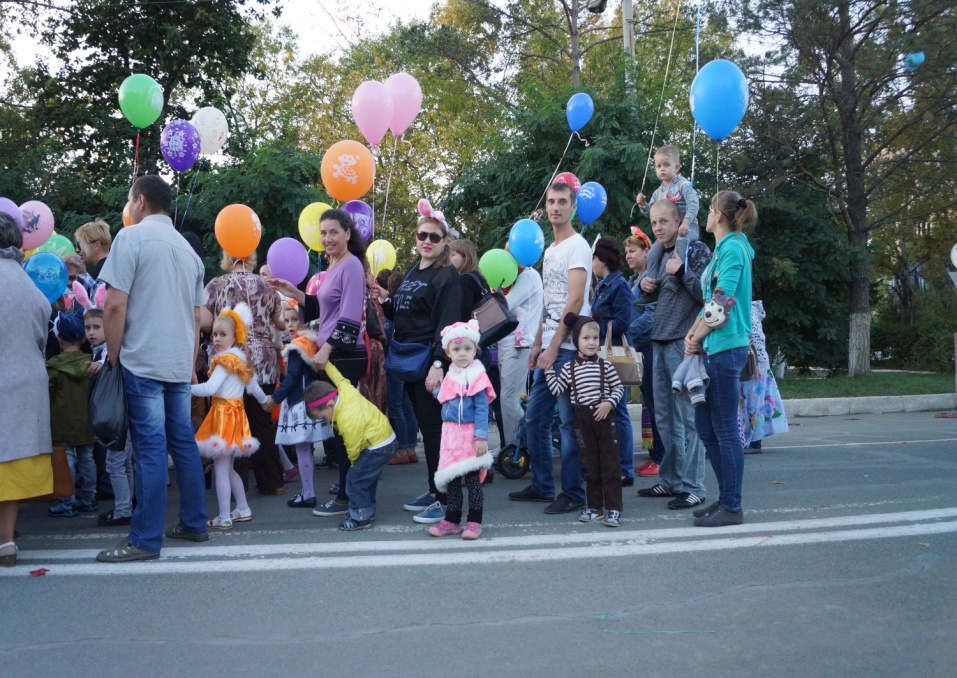 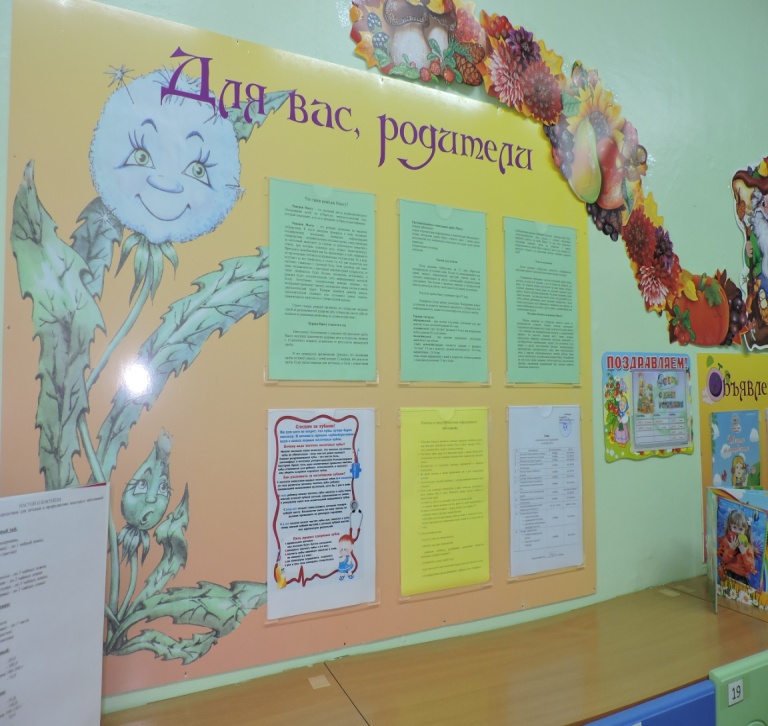 Спасибо за внимание!